選擇合適的中間人
除了「剪拼」的方法外，還有甚麼方法可以比較這兩個圖形的面積？
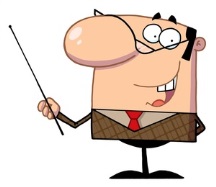 1
選擇合適的中間人


我們可以用相同的小圖（中間人）鋪砌這兩個圖形，再比較「中間人」的多少以比較這兩個圖形的面積。
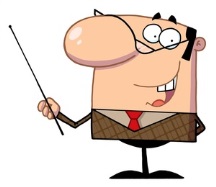 2
選擇合適的中間人
12 個
9 個
圖 A
圖 B
例如我們可先以「  」鋪砌圖形，再比較「  」 的多少。
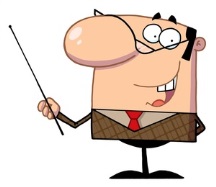 我們可說圖 A 比圖 B 大嗎？為甚麼？
3
選擇合適的中間人
9 個
9 個
圖 A
圖 B
試試另一個鋪砌方法。
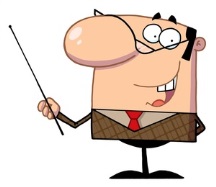 我們可說圖 A 和圖 B 一樣大嗎？為甚麼？
4
選擇合適的中間人
3 個
4 個
圖 B
圖 A
試試另一個「中間人」。
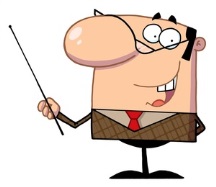 我們可說圖 A 比圖 B 小嗎？為甚麼？
5
選擇合適的中間人
圖 A
6 個
4 個
圖 B
試試另一個鋪砌方法。
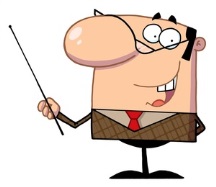 我們可說圖 A 比圖 B 大嗎？為甚麼？
6
選擇合適的中間人
4 個
圖 A
圖 B
3 個
試試另一個「中間人」。
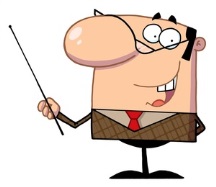 我們可說圖 A 比圖 B 大嗎？為甚麼？
7
選擇合適的中間人
8 個
9 個
圖 A
圖 B
試試另一個「中間人」。
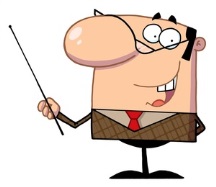 我們可說圖 A 比圖 B 小嗎？為甚麼？
8
選擇合適的中間人
圖 A
圖 B
3 cm
2 cm
4 cm
3 cm
事實上，圖 A 的長度是4cm，濶度是2cm；圖 B 的長度和濶度都是3cm。一般我們會用邊長1cm的正方形作「中間人」來比較兩圖的面積。
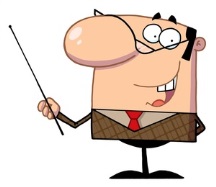 9
選擇合適的中間人
1 cm
1 cm
3 cm
2 cm
4 cm
3 cm
這個邊長1cm的正方形是很常用的量度面積的標準單位，稱之為「平方厘米」，亦可寫作「cm2」。
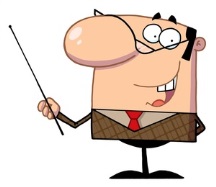 10
選擇合適的中間人
有了標準單位後，稍後我們可探索長方形和正方形的面積公式。
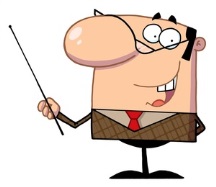 11
完
12